Velkommen til foreldremøte for 10. trinn på Nordberg skole
Onsdag 6. september 2017 kl. 18.00 – 20.00
Velkommen til foreldremøte for 10. trinn
Presentasjon   
Lise Byom-Nilssen - Assisterende Rektor
Tone R. Stølsnes Ravlo - Avdelingsleder 10. trinn                         
Trygve S. Bredeli - Rådgiver
Eirin Granlund - Rådgiver
Nordberg skole - Den beste starten på fremtiden
Kontaktlærere:
10A – Karen Margrethe Lind og Leif Jørgen Gjerde
10B – Sunniva Belle Halmøy og Sigurd Enge
10C – Ida Fiske og Anders Skaug
10D – Simen Smestad
10E – Elinor Paaske Sevaldson
10F – Elisabet Gulsvik
10G – Øystein Skau
Faglærere: Victoria Marie Lund, Birgitte Solberg, 
                   Kaia Thormodsæter og Merete Le Bell
Nordberg skole - Den beste starten på fremtiden
Skolens satsingsområder:
Resultater:
Års-, periode- og lekseplan 
Kalender
Tilpasset opplæring
Vurdering for læring 
Ungdomstrinn i utvikling;  skriving i alle fag
Læringsstrategier
Prøvemuntlig 
Ny giv, forsert løp, leksehjelp
Eksamensrettet fokus
Nordberg skole - Den beste starten på fremtiden
Forts. skolens satsingsområder:
LivsmestringForebyggende arbeid med mål om å forberede og styrke elevene til å: 
kunne mestre hverdagen på en best mulig måte uten opplevelsen av stress og press
være forberedt på å kunne ta bevisste og gode valg
takle ulike utfordringer de møter  

     - Det gode læringsmiljø
     - Personlig og sosial utvikling
     - Valg og beslutninger
     - God helse
Nordberg skole - Den beste starten på fremtiden
Hva kan dere forvente av oss?
At vi forholder oss til gjeldende lov- og regelverk og overordnede planer og retningslinjer
At vi behandler elevene med respekt og fremstår som gode rollemodeller
At vi skaper forutsigbarhet i læringsarbeidet
At elevene vet hva som blir vurdert og hva som er vurderingskriteriene
At vi holder oss oppdatert i forhold til skoleutvikling og fag
At vi følger opp hver enkelt elev (fravær/fag/sosialt)
At vi holder dere informert om skolens virksomhet og planer ved bruk av skolens hjemmeside og It's Learning
6
Hva forventer vi av elevene?
At de er positive og gjør sitt beste
At de bidrar til et godt læringsmiljø og et godt sosialt miljø
At de kommer tidsnok til skolen og til timene
At de møter forberedt og har med nødvendig utstyr
At de deltar aktivt i sin egen læring, VFL
At de bidrar til å holde orden på skolen og i skolens utstyr
At de er høflige og oppfører seg ordentlig overfor medelever og voksne
7
Hva forventer vi av de foresatte?
At dere får deres barn på skolen hver dag og til rett tid
At dere melder fra til skolen ved sykdom eller annet fravær (mail/sms)
At dere møter opp på møter og utviklingssamtaler 
At dere sørger for at barnet deres møter forberedt, har med utstyr og matpakke
At dere samarbeider med oss og følger opp beskjeder fra skolen
At dere tar kontakt så fort som mulig hvis barnet har det vanskelig
At dere setter dere inn i skolens mål, planer og retningslinjer
At dere bruker its og holder dere oppdatert på skolens hjemmeside
At dere respekterer reglene om permisjon
8
Diverse informasjon
Alle fag er avgangsfag i 10. klasse, bortsett fra musikk, mat og helse og evt. valgfag.
Eksamen – alle kommer opp i skriftlig og muntlig eksamen mai/juni
Fravær – kontaktlærer kan gi fri til en dag
Samarbeid hjem – skole- foreldremøte- elevsamtaler- tilbakemeldinger på its- utviklingssamtaler
Siste skoledag og vitnemålsutdeling er onsdag 20. juni
Nordberg skole - Den beste starten på fremtiden
Trygt og godt skolemiljø
Skolens ansvar i forbindelse med krenkelser, som mobbing og trakassering
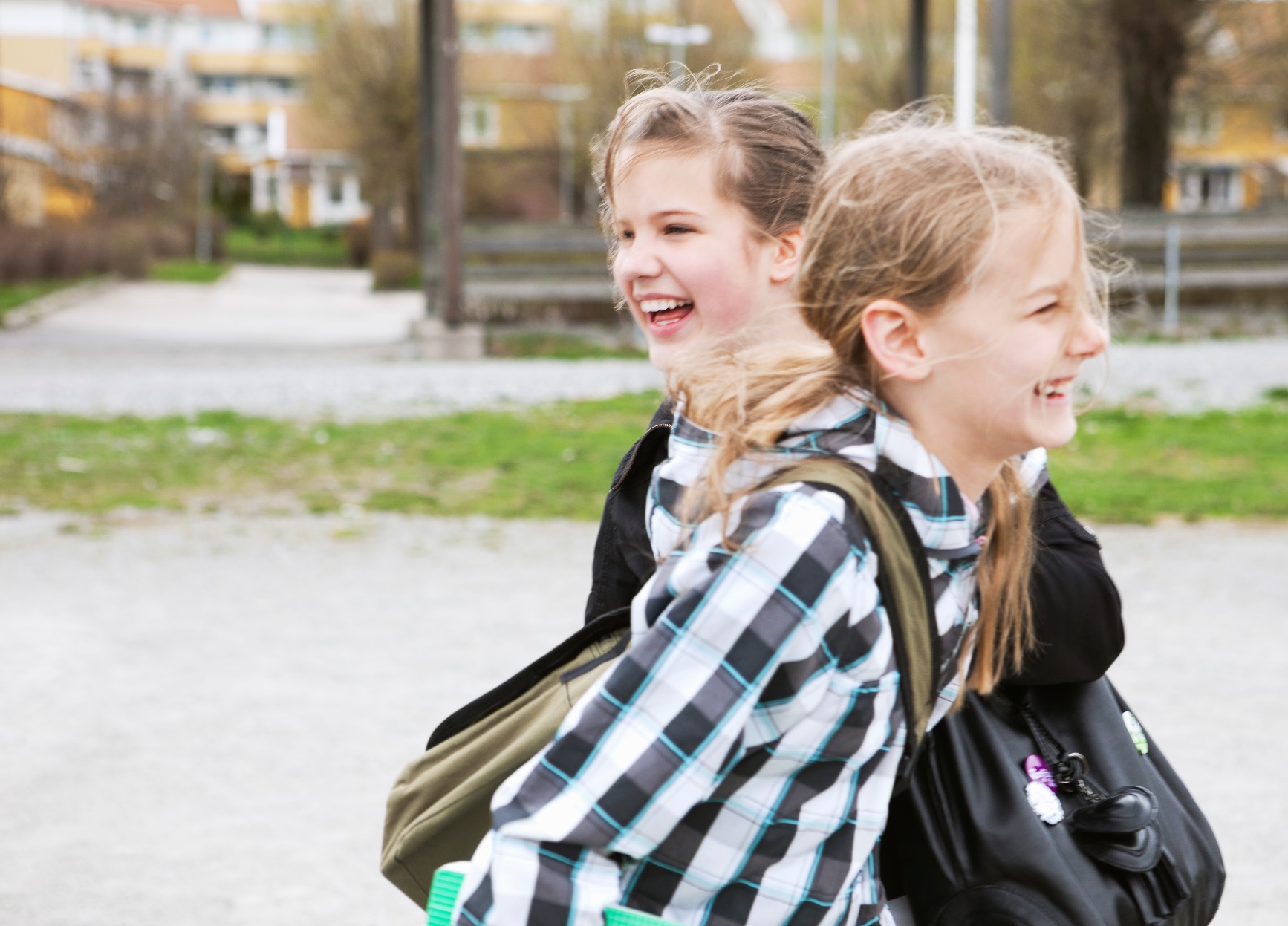 Alle elever har rett til et trygt og godt skolemiljø som fremmer helse, trivsel og læring
  
– Opplæringsloven kapittel 9A
Foto: Oslo kommune
11
Nye bestemmelser i opplæringsloven
Nulltoleranse mot krenkelser 
Skjerpet aktivitetsplikt
Skolen skal lage en aktivitetsplan 
Ny klageordning 
Informasjonsplikt til foresatte og elever
12
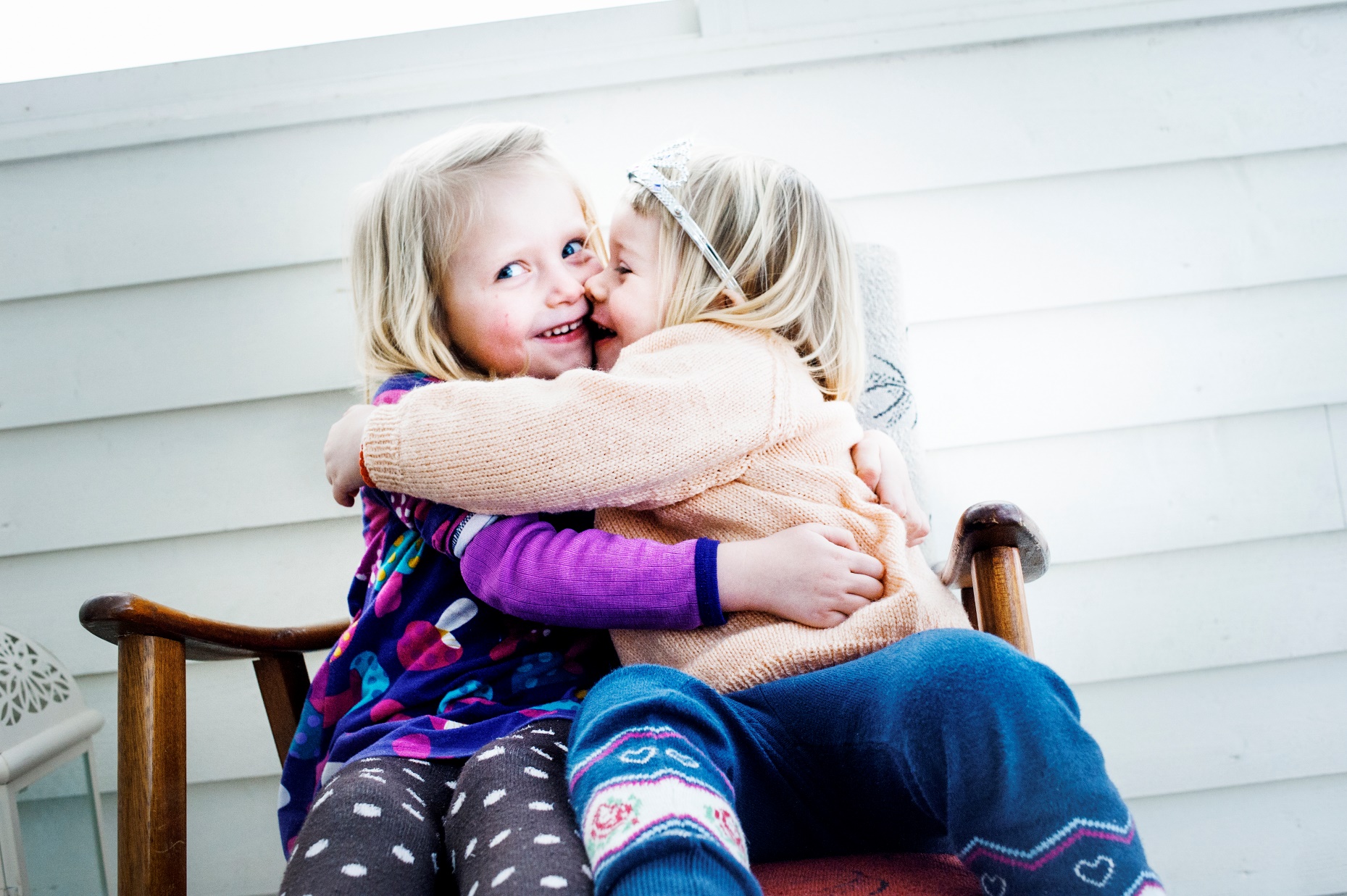 Bestemmelsene gjelder:
For grunnskoler og videregående skoler

På skolen
Skoleveien 
Aktivitetsskolen
Leksehjelpsordninger 
Andre aktiviteter i skolens regi
Foto: Oslo kommune
13
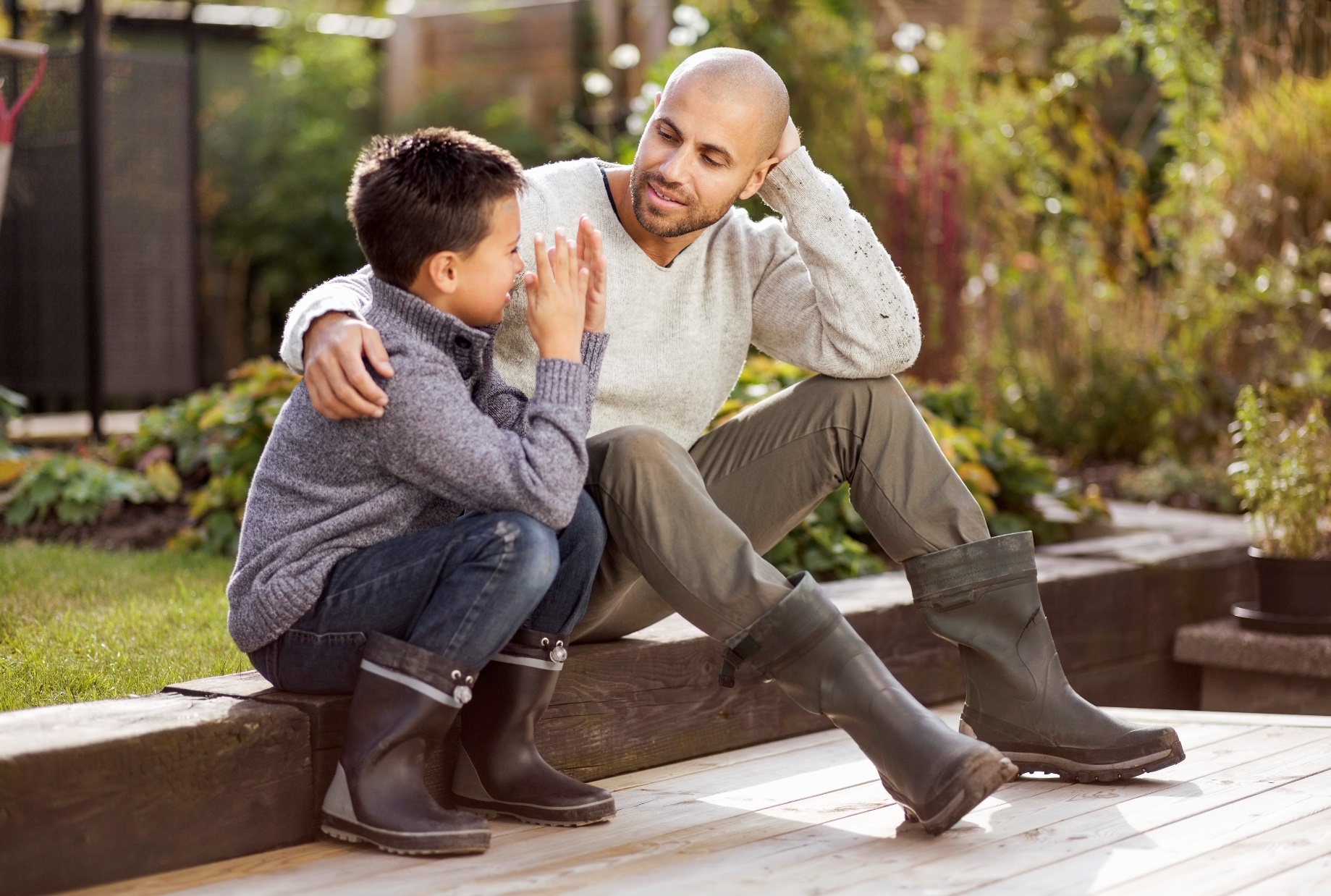 Skolens ansvar
Å fremme et trygt og godt skolemiljø, og å forebygge og håndtere mobbing og andre krenkelser er skolens ansvar 

Skolen skal jobbe kontinuerlig og systematisk for å fremme elevenes helse, miljø og trygghet. 

Rektor har ansvar for at dette blir gjort.
Foto: Oslo kommune
14
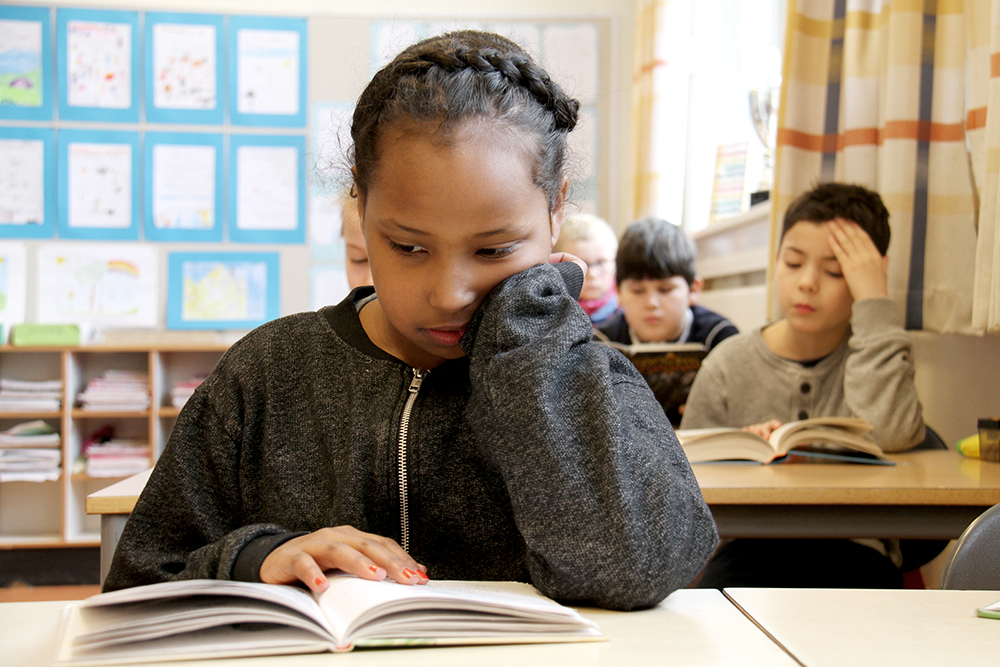 Nulltoleranse mot krenking
Skolen har nulltoleranse mot krenking, som mobbing, vold, diskriminering og trakassering.
Det er elevenes egen opplevelse som er avgjørende.
Foto: Oslo kommune
15
Skjerpet aktivitetsplikt– elev som krenker elev
Alle som jobber på skolen skal: 
Følge med på om elevene har et trygt og godt skolemiljø
Gripe inn mot krenkende adferd dersom det er mulig
Varsle rektor dersom de får mistanke om / kjennskap til at en elev ikke har et trygt og godt skolemiljø. I alvorlige tilfeller skal rektor varsle skoleeier
Skolen skal: 
Undersøke: 
Ved mistanke om / kjennskap til at en elev ikke har et trygt og godt skolemiljø, skal skolen snarest mulig undersøke saken 
Sette inn tiltak: 
Så langt det finnes egnede tiltak skal skolen sørge for at eleven har et trygt og godt skolemiljø. 
Skolen skal lage en skriftlig aktivitetsplan når det skal gjøres tiltak i en sak
16
Skjerpet aktivitetsplikt– dersom en som jobber på skolen krenker en elev
Dersom en som jobber på skolen får mistanke om eller kjennskap til at en annen som jobber på skolen utsetter en elev for krenkelser:  
Vedkommende skal straks varsle rektor 
Rektor varsler skoleeier 
Er det en i skolens ledelse som krenker, kan skoleeier varsles direkte
17
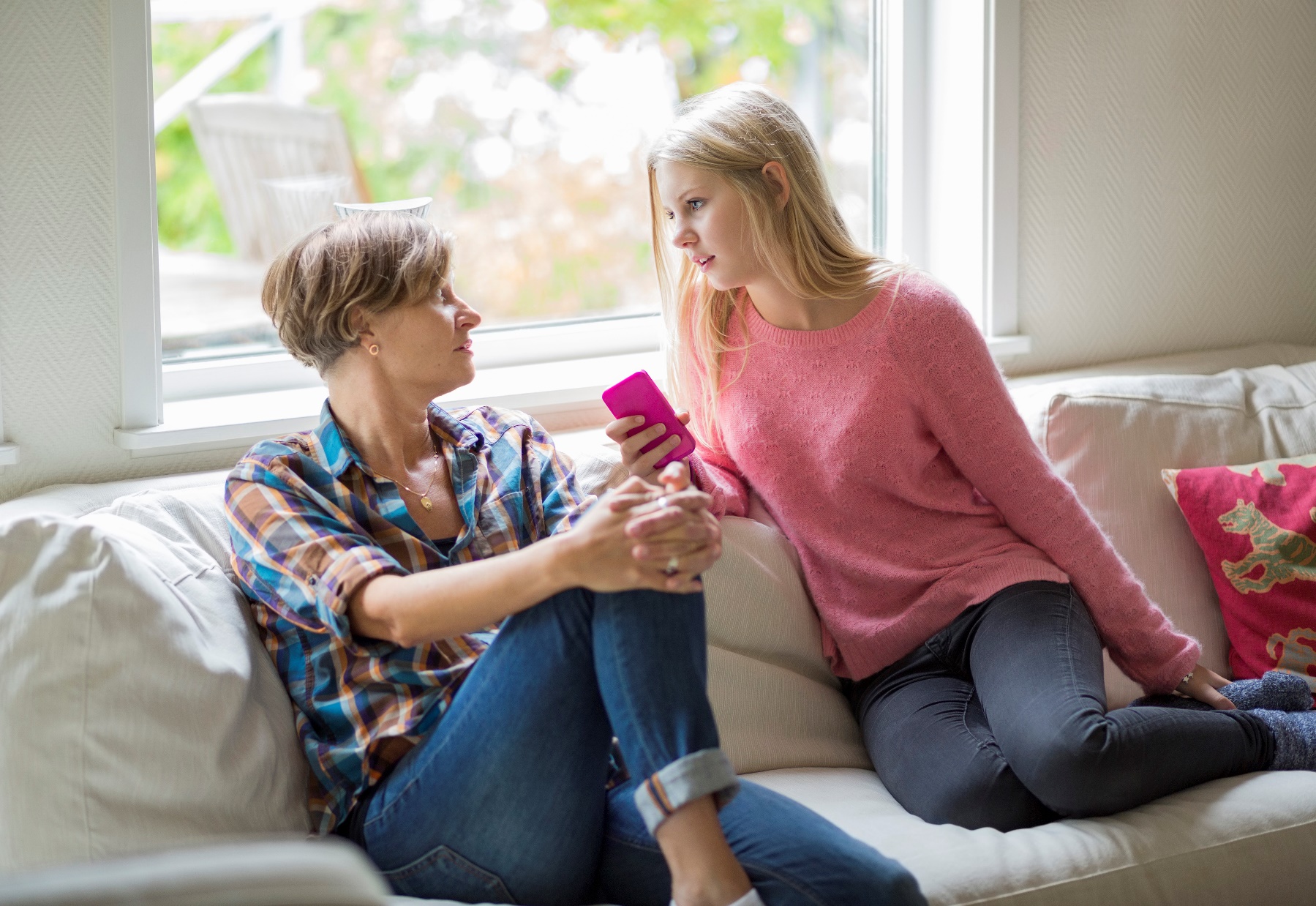 Hva kan du som foresatt gjøre?
Hvis ditt eller andre barn opplever å ikke ha et trygt og godt skolemiljø: 
Ta kontakt med skolen og rektor 
Du kan ringe eller sende e-post
Be om et møte med kontaktlærer og/eller rektor
Foto: Oslo kommune
18
Ny klageordning
Dersom dere mener at skolen ikke har oppfylt aktivitetsplikten, kan dere melde saken til Fylkesmannen i Oslo og Akershus.
Fylkesmannen vil bare behandle saken dersom dere i forkant har tatt opp saken med rektor og det har gått minst fem virkedager fra saken ble tatt opp med rektor.
En eventuell klage bør være skriftlig og begrunnet. Konkretisere hva dere er misfornøyde med.
Hvis fylkesmannen kommer til at skolen ikke har oppfylt aktivitetsplikten sin, kan fylkesmannen i et enkeltvedtak bestemme hva skolen skal gjøre for å sørge for at eleven får et godt og trygt skolemiljø.
19
Eget mobbeombud i Oslo
Kjersti Owren er mobbeombud i Oslo 
Alle som ønsker hjelp eller veiledning i en mobbesak, kan kontakte mobbeombudet: mobbeombudet@oslo.kommune.no 
Mobbeombudet taler barna og elevenes sak

Mobbeombudet kan: 
Gi råd om hvordan kontakte skolen i forbindelse med mobbing
Veilede i fastlåste konflikter 
Gi bistand for å sikre et trygt og godt miljø for barn og unge
20
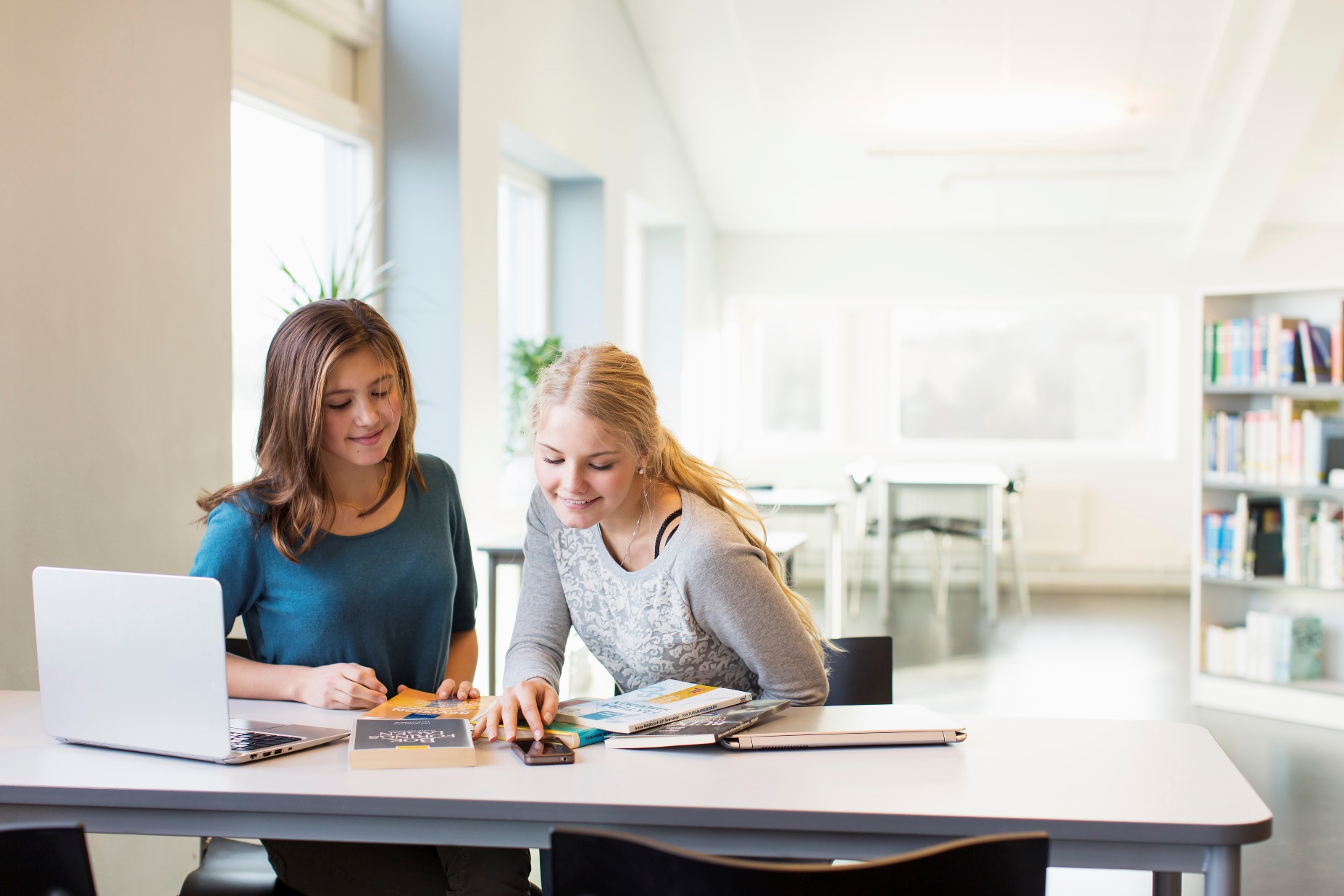 Relevante nettsider
Skolens egen nettside 

Nullmobbing.no
 
Oslo kommune: Mobbing i skolen

Opplæringsloven kapittel 9A: Elevenes skolemiljø
Foto: Oslo kommune
21
Årshjul innsøkning videregående skole
Arbeide med heftet, Yrker og utdanning i UDV-timen og viktige nettsteder – hele året
Info. korpset, elev- og foreldremøte i Aulaen –  26. september, kl. 18.00 10A, 10B, 10C og 10D                          kl. 19.15 10E, 10F og 10G
Nye smakebitkurs på vgs –  uke 41 – 44
Yrkes og utdanningsmessa i Oslo Spektrum – 7. november
Individuell veiledning/gruppeveiledning – høsten og januar 
Åpen skole (kveldstid) – januar og februar
Innsøking vgs. i Vigo – før vinterferien (uke 7)
Søknadsfrist 1. mars
Nordberg skole - Den beste starten på fremtiden
Nettsteder om vgs., yrker og utdanning
www.vilbli.no 
www.utdanning.no
www.velgriktig.no
www.nhoung.no
www.samordnaopptak.no
Nordberg skole - Den beste starten på fremtiden
Klasserom til klasseforeldremøtene:
Klasse 10A – rom 18
Klasse 10B – rom 17
Klasse 10C – rom 13 
Klasse 10D – rom 2
Klasse 10E – rom 15
Klasse 10F – rom 14
Klasse 10G – rom 16
Nordberg skole - Den beste starten på fremtiden